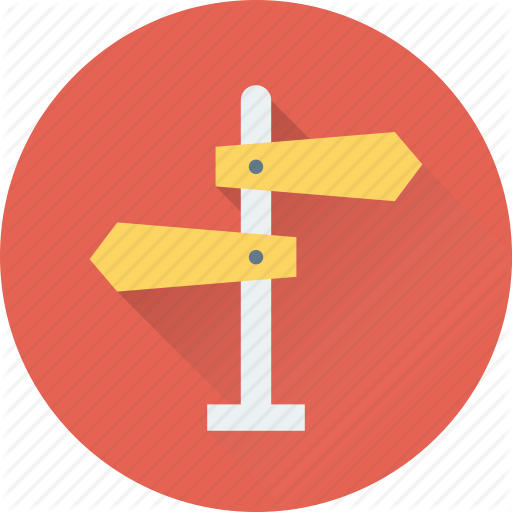 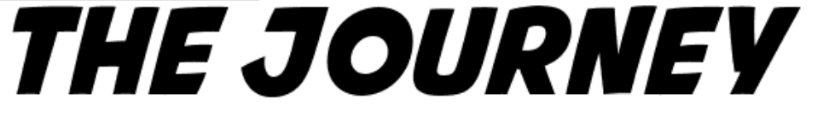 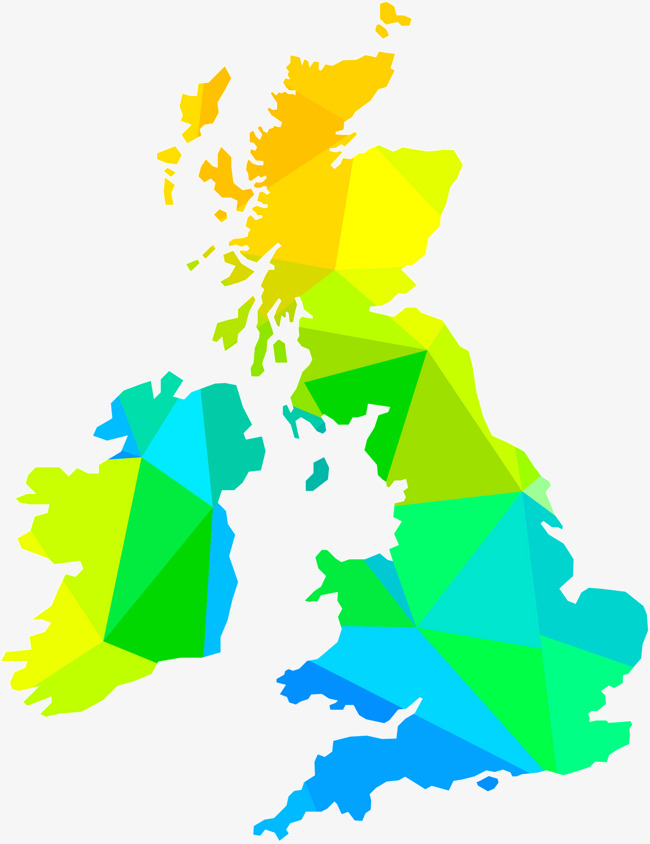 Year 9 History
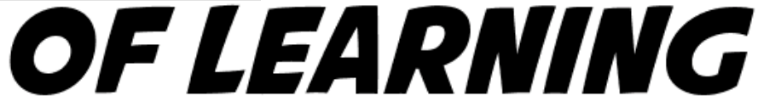 The Cold War: The Bay of Pigs and The Cuban Missile Crisis
The Cold War: The fall of the Berlin Wall
Year 9
Summer Preparation
Formal Assessment:
DC2 - End of Year Assessment 
Exam Paper Style (Open book)
The Cold War: The Space race
WWII: The Beveridge report and the setting up of the NHS
The Cold War: The origins of the Cold War
Extended Write: Who killed JFK? Source enquiry
Year 9 Summer Term 2
Big Write: DIRT time
The Cold War: The Truman Doctrine and the Iron Curtain
The Cold War: JFK
Big Write: DIRT time
WWII: Turning the Tide – Operation Barbarossa and Pearl Harbour
Extended Write: America was right to drop the atomic bomb on Hiroshima and Nagasaki. Evaluate this statement.
WWII: Life on the Home Front
WWII: Survival – The Battle of the Atlantic and the Battle of Britain
WWII: The Holocaust
Year 9 Summer Term 1
Big Write: DIRT time
WWII: The Dropping of the Atomic Bomb
WWII: D-Day
WWII: What is VE day?
Extended Write: Dunkirk source enquiry. Triumph or Disaster
Interwar Years: The Road to War - Rise of the Dictators and Life in Nazi Germany
WWII: Dunkirk – Triumph or Disaster?
Interwar Years: The Road to War – Appeasement
Extended Write: Appeasement was the correct policy towards Hitler. How far do you agree with this statement?
Year 9 Spring Term 2
Formal Assessment:
DC1 - Mid Year Assessment 
Exam Paper Style (Open book)
Interwar Years:
The Wall St Crash and the Great Depression
Big Write: DIRT time
WWII: Blitzkrieg
Interwar Years: 1926 – The General Strike
Interwar Years:
The Treaty of Versailles
WWI: How did the Poppy become the symbol of remembrance?
WWI:
Key Battles and The Battle of the Somme
Interwar Years: How did women get the vote?
Extended Write: Field Marshall Haig deserves the nickname ‘Butcher of the Somme.’ How far do you agree with this statement?
Year 9 Spring Term 1
Big Write: DIRT time
WWI: How did the First World war end?
WWI: Conscientious Objectors
WWI: Life in the Trenches
Year 9 Autumn Term 2
WWI:
Trench Warfare
Extended Write: Conscientious objectors were cowards. How far do you agree with this statement?
Big Write: DIRT time
WWI: Recruitment
WWI: Walter’s War – Why was Walter Tull so important?
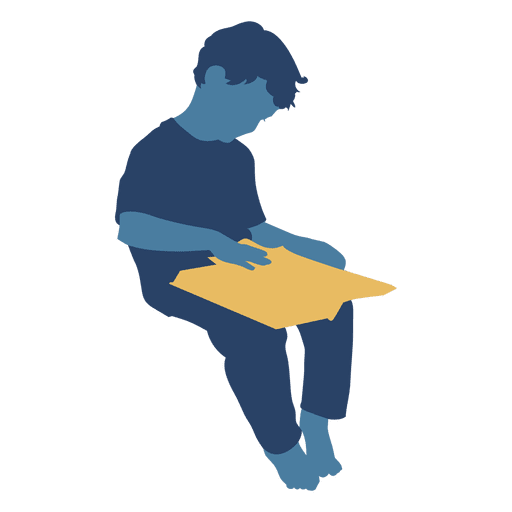 WWI: The Schlieffen Plan
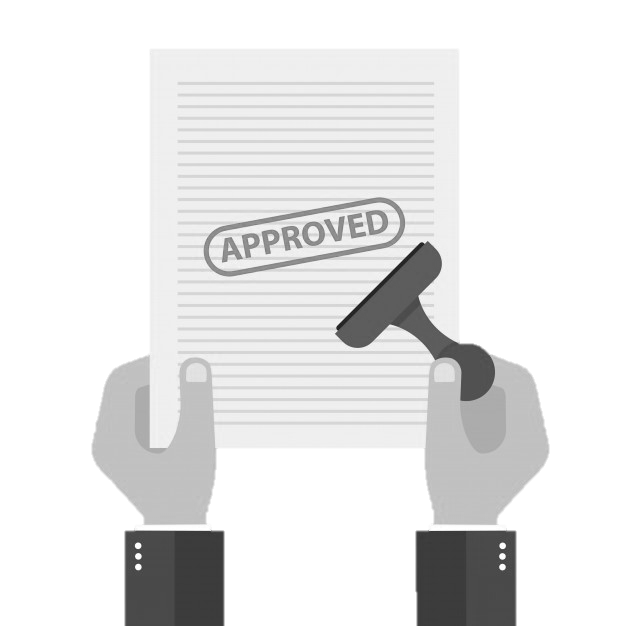 Develop a thirst for reading
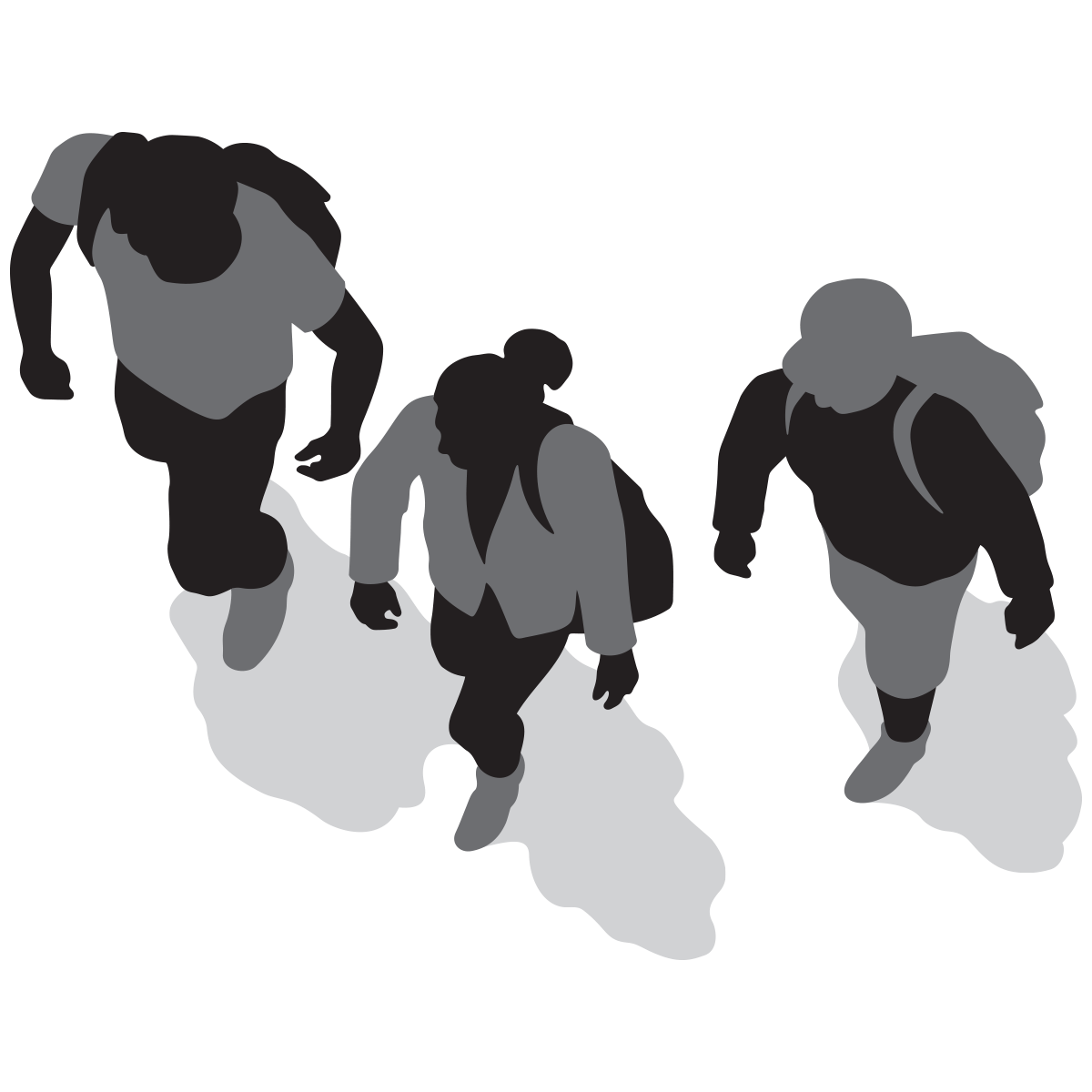 Complete biographies of key people to be studied in Y9
Year 9 Autumn Term 1
WWI: Causes – How did two bullets kill more than 20 million people?
Summer holidays
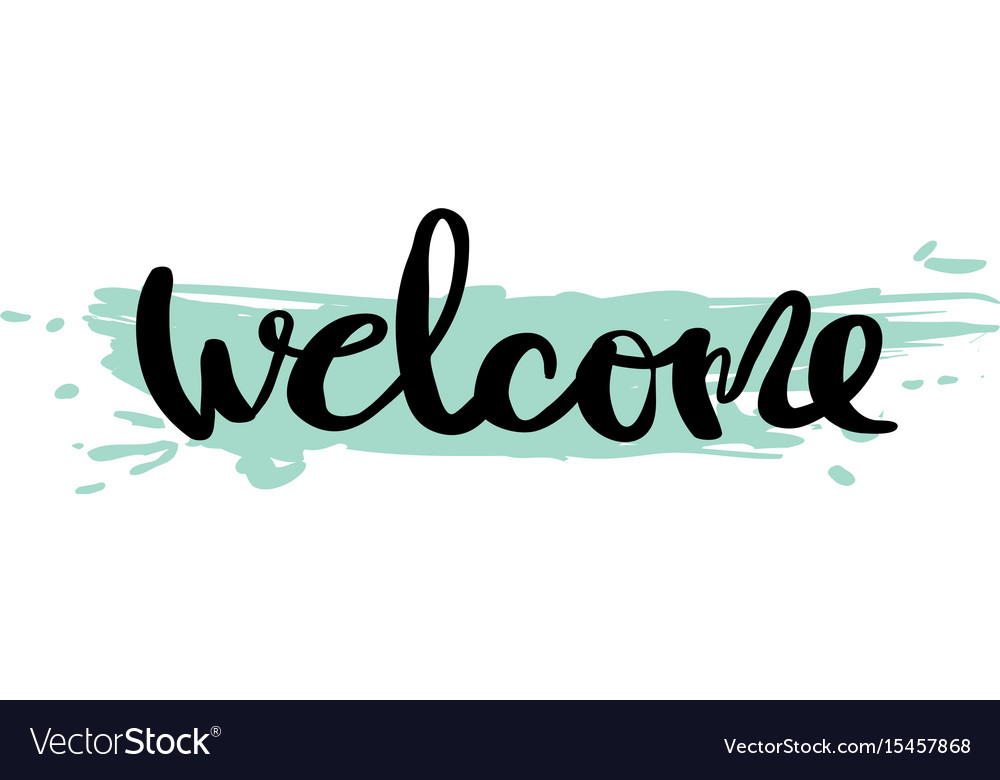 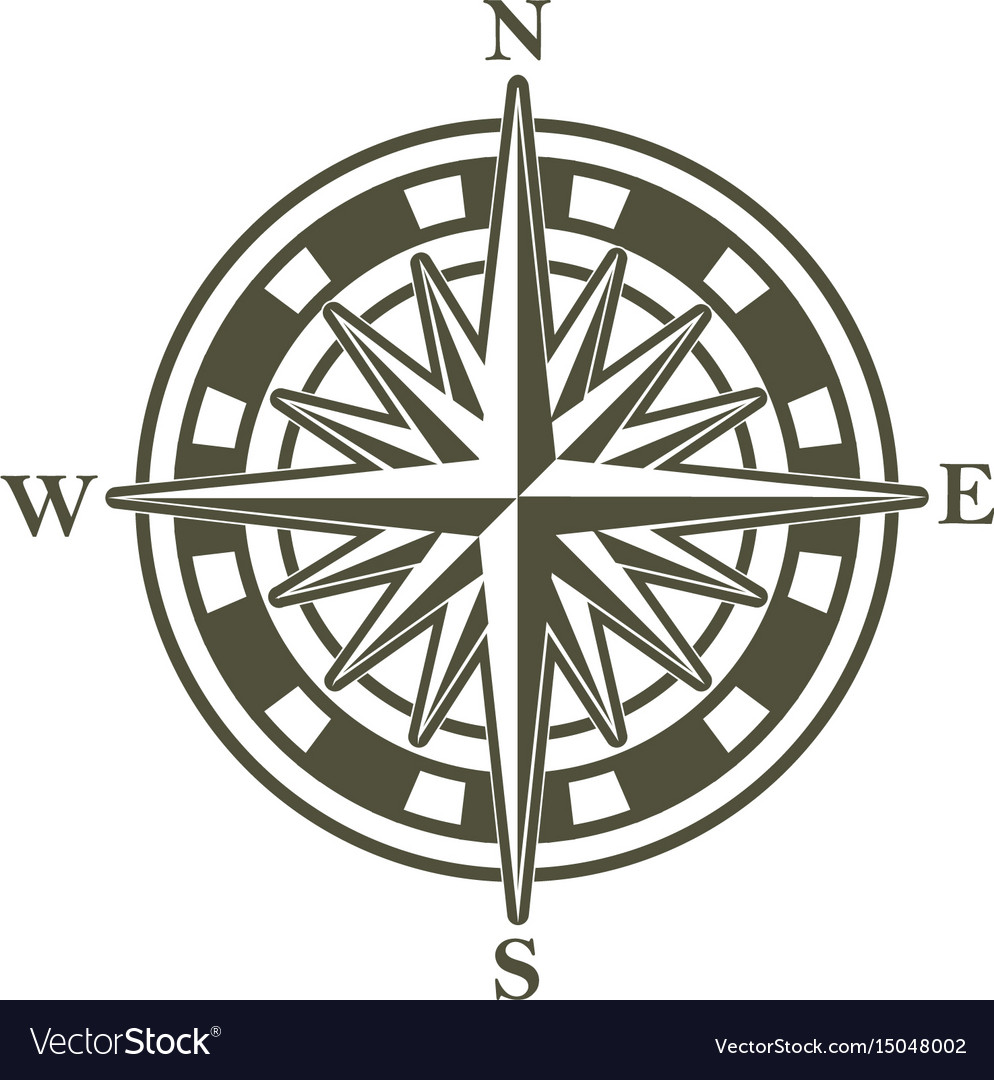 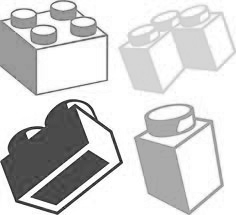 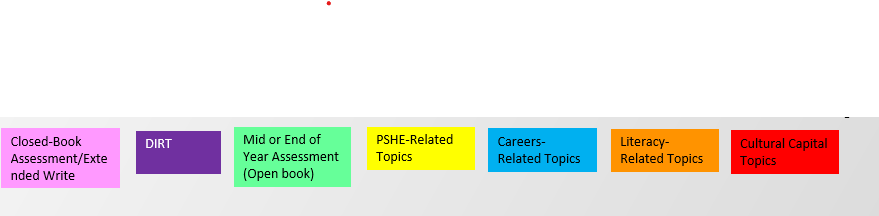 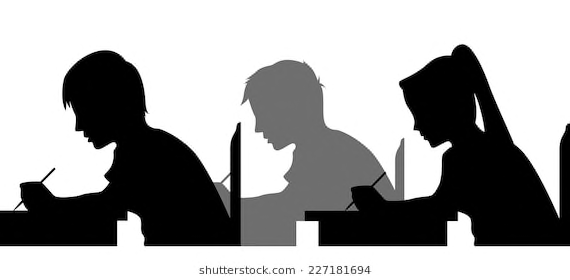 Ccomplete glossary of key words for Y9
Develop a lifelong love of learning